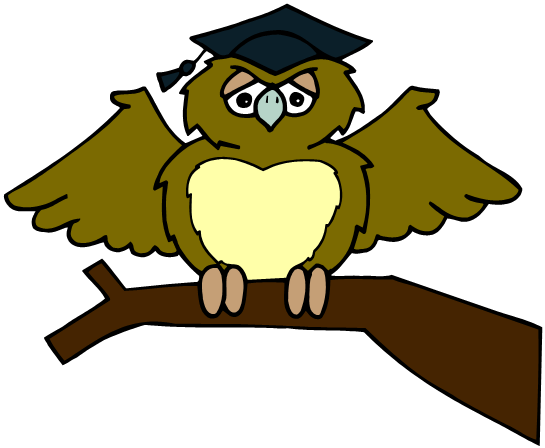 ZÁKLADNÍ ŠKOLA OLOMOUCpříspěvková organizaceMOZARTOVA 48, 779 00 OLOMOUCtel.: 585 427 142, 775 116 442; fax: 585 422 713 email: kundrum@centrum.cz; www.zs-mozartova.cz
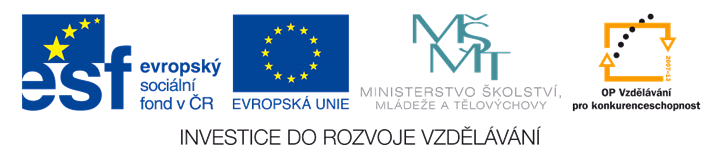 Projekt: ŠKOLA RADOSTI, ŠKOLA KVALITY 
Registrační číslo projektu: CZ.1.07/1.4.00/21.3688
EU PENÍZE ŠKOLÁM

Operační program Vzdělávání pro konkurenceschopnost
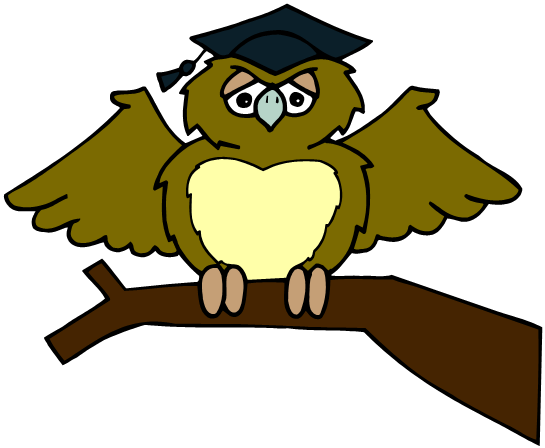 ZÁKLADNÍ ŠKOLA OLOMOUCpříspěvková organizaceMOZARTOVA 48, 779 00 OLOMOUCtel.: 585 427 142, 775 116 442; fax: 585 422 713 email: kundrum@centrum.cz; www.zs-mozartova.cz
AFRIKA
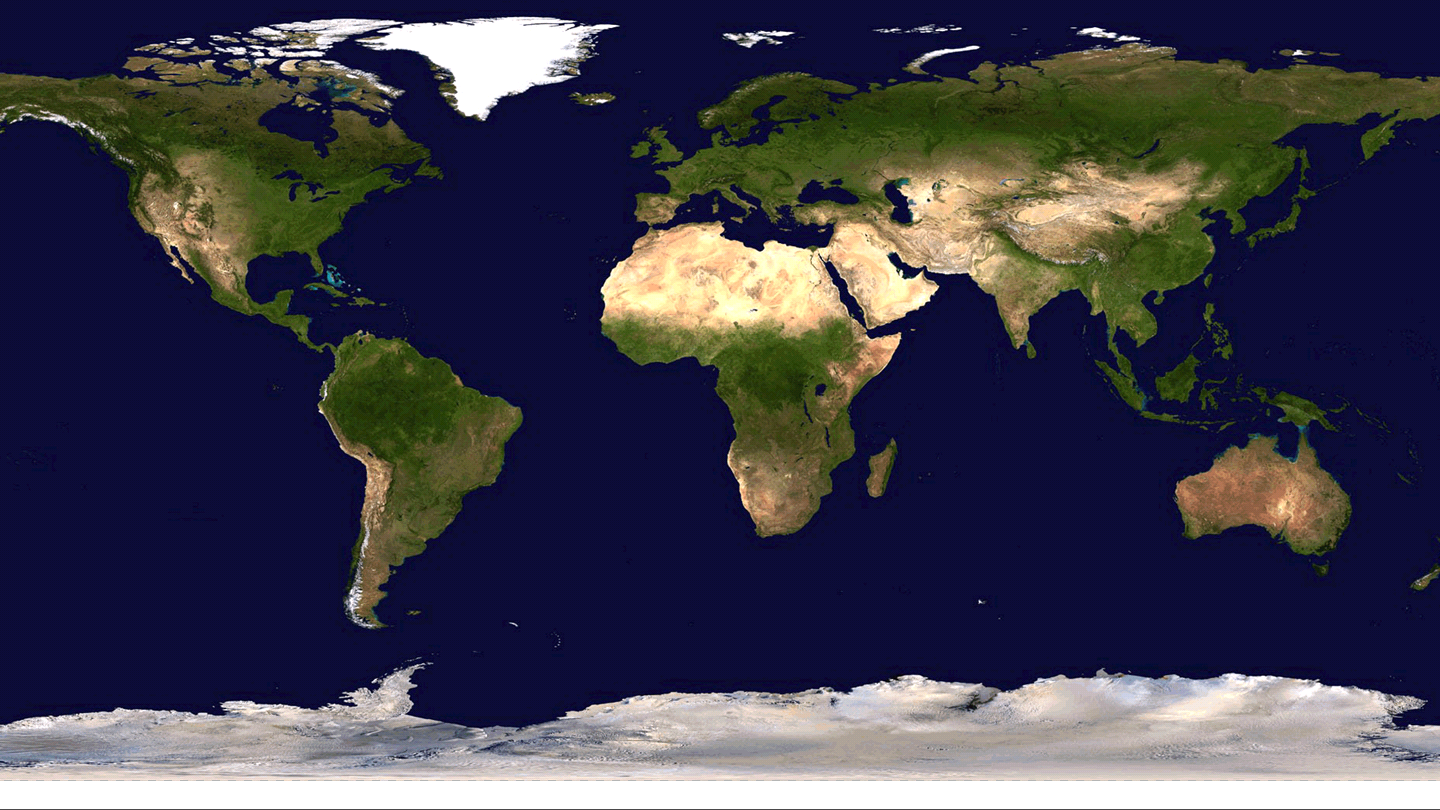 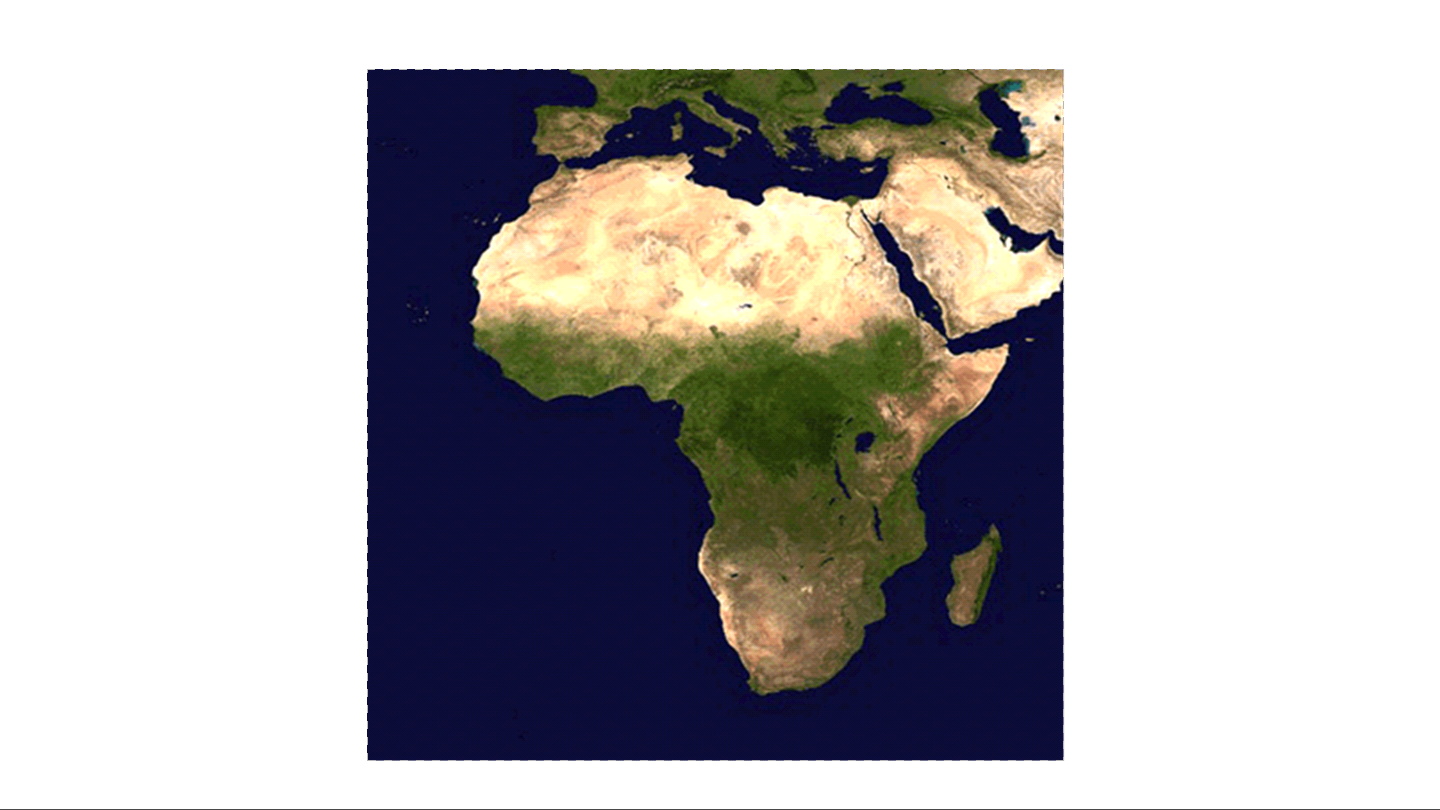 PŘÍRODNÍ POMĚRY AFRIKY
poloha
rozloha
členitost
povrch
vodstvo
podnebí
vegetace
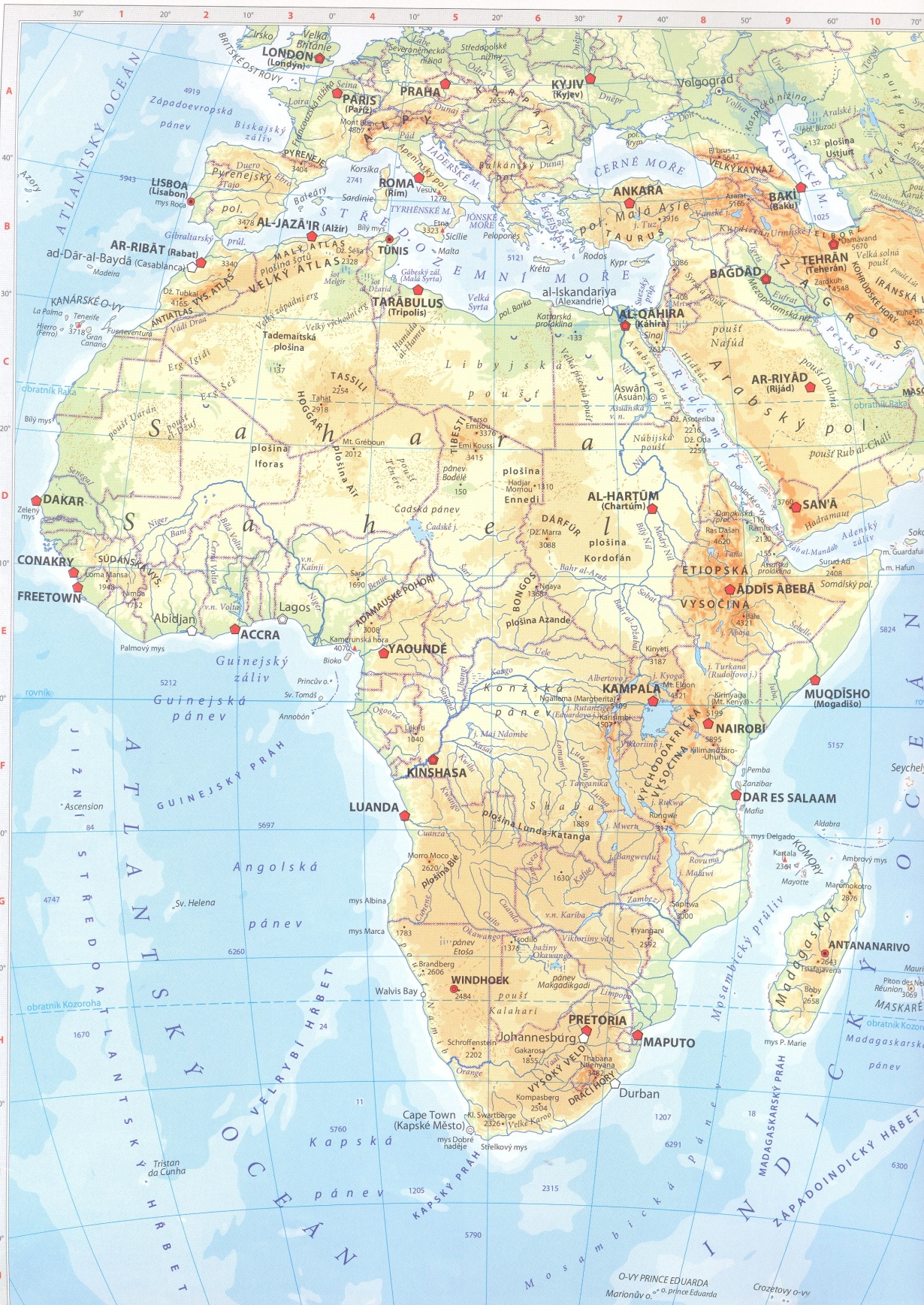 Evropa
Gibraltar
Suezský průplav
Asie
30,3 mil. km²
ROVNÍK
Atlantský oceán
Indický oceán
Nultý
poledník
Přírodní poměry Afriky
Rozloha
30,3 mil. km²
Poloha
Na východě Asie
Na severu Evropa
Oddělena Rudým mořem
Oddělena Středozemním mořem
Nejužší místo 
Gibraltar – 14 km
Vybudován 
Suezský průplav
Členitost Afriky
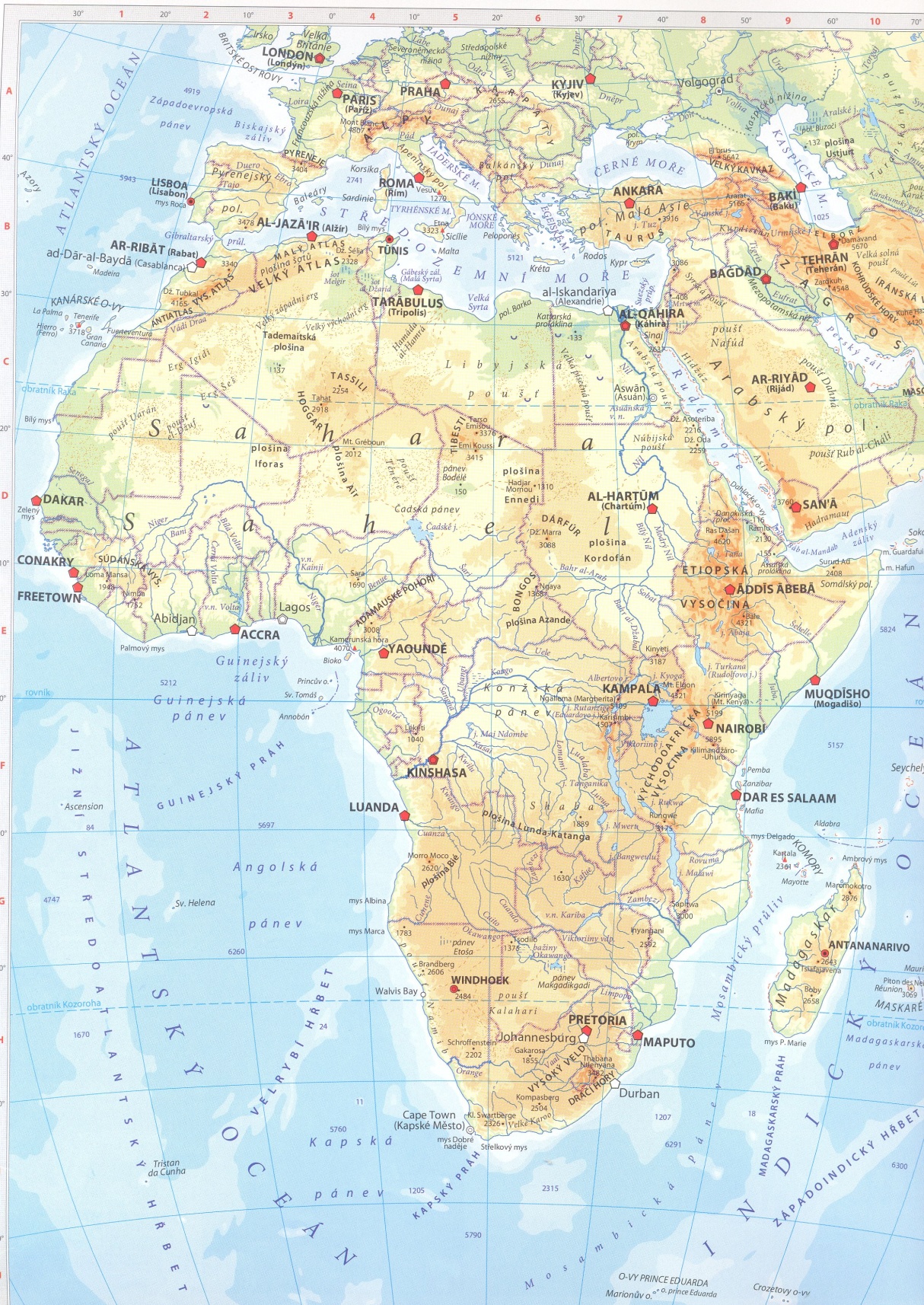 Středozemní moře
Rudé moře
Somálský poloostrov
Guinejský záliv
Madagaskar
Mys Dobré naděje
Členitost Afriky
Atlantský – na západě a severu
Indický – na východě
Oceány
Středozemní moře – na severu
Rudé moře – na východě
Okrajová moře
Poloostrovy
Somálský poloostrov
Ostrovy
Madagaskar
Zálivy
Guinejský záliv
Povrch Afriky
Kilimandžáro – vrchol Uhuru 5 895 m
Atlas – na severu
Dračí hory – na jihu
Na východě vysočiny
 – Etiopská 
              -  Východoafrická
Náhorní plošiny a pánve
	- Konžská
	- Čadská
Nížiny hlavně okolo pobřeží a v údolí Nilu
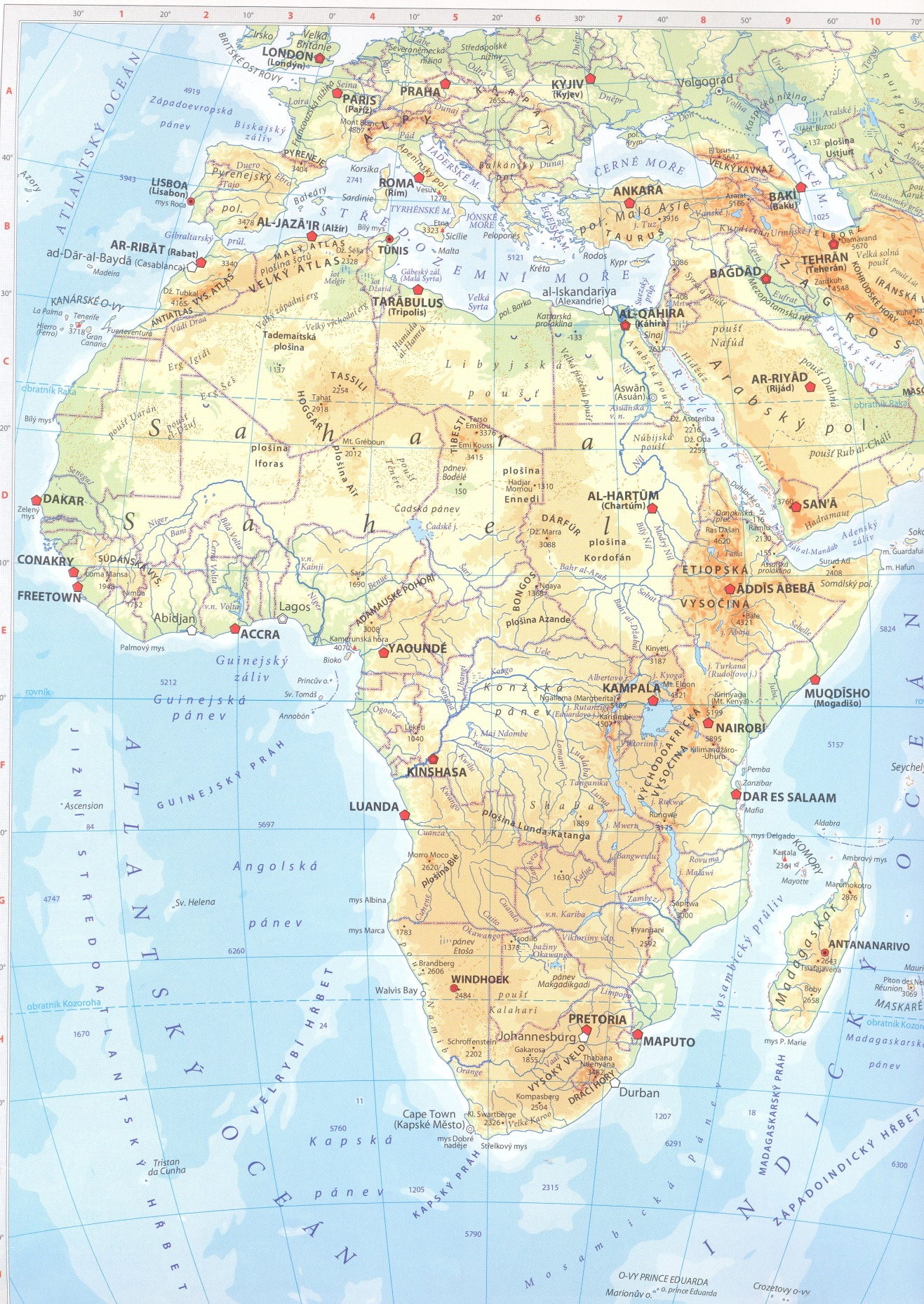 Povrch Afriky
Atlas
Etiopská vysočina
Čadská pánev
Kilimandžáro
Konžská pánev
Východoafrická vysočina
Dračí hory
Nejvyšší hora Afriky  Kilimandžáro
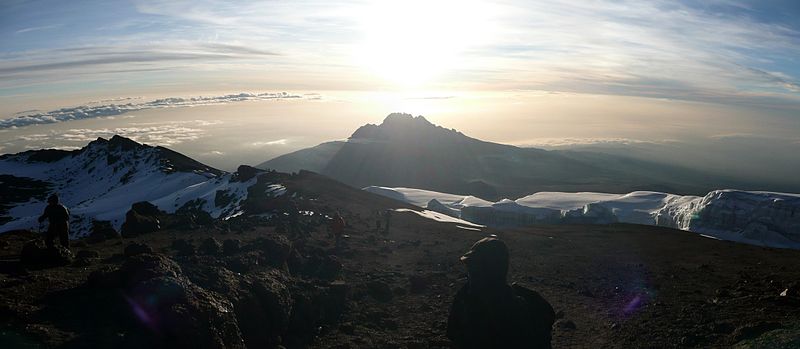 [Obr. 1]
Vodstvo Afriky
Řeky
Nejdelší  v Africe – 6 600 km
Suché oblasti, málo vody
Nil
Vytváří největší deltu
Kongo
nejvodnatější
Zambezi
Viktoriiny vodopády
Niger
Vodstvo Afriky
Jezera
Viktoriino
Největší – 68 000 km²
Tanganika
V příkopové propadlině
Dlouhé, úzké, hluboké
Malawi
Mělké, vysychá, zmenšuje rozlohu
Čadské
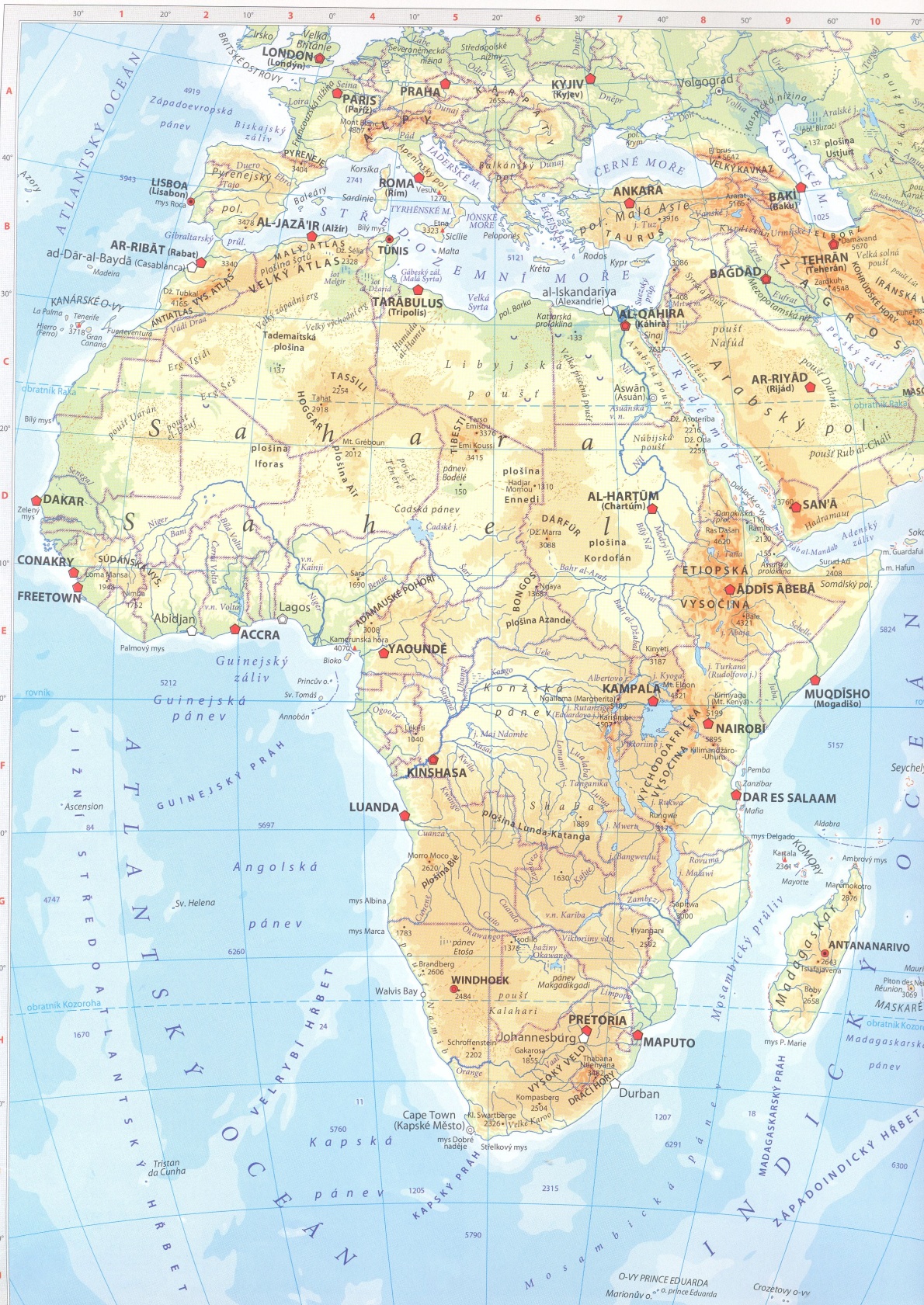 Vodstvo Afriky
Čadské jezero
Nil
Niger
Viktoriino jezero
Kongo
Tanganika
Zambezi
Malawi
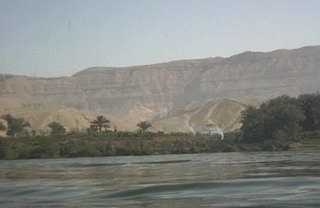 Nejdelší řeka Afriky NIL
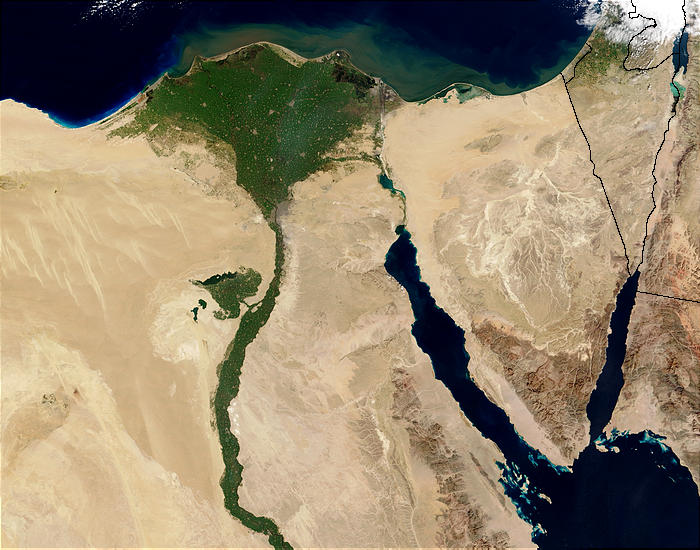 [Obr. 2]
Delta Nilu
[Obr. 3]
Nejteplejší kontinent
Podnebí Afriky
Pás tropický a subtropický
Podnebí tropické
vlhké
střídavé
suché
Každodenní srážky, dusno, vlhko
Střídání období
dešťů a sucha
Minimum srážek,
stálé sucho
Léto – krásné, horké a suché
Zima – mírná, deštivá
Podnebí subtropické
Srážkové oblasti Afriky
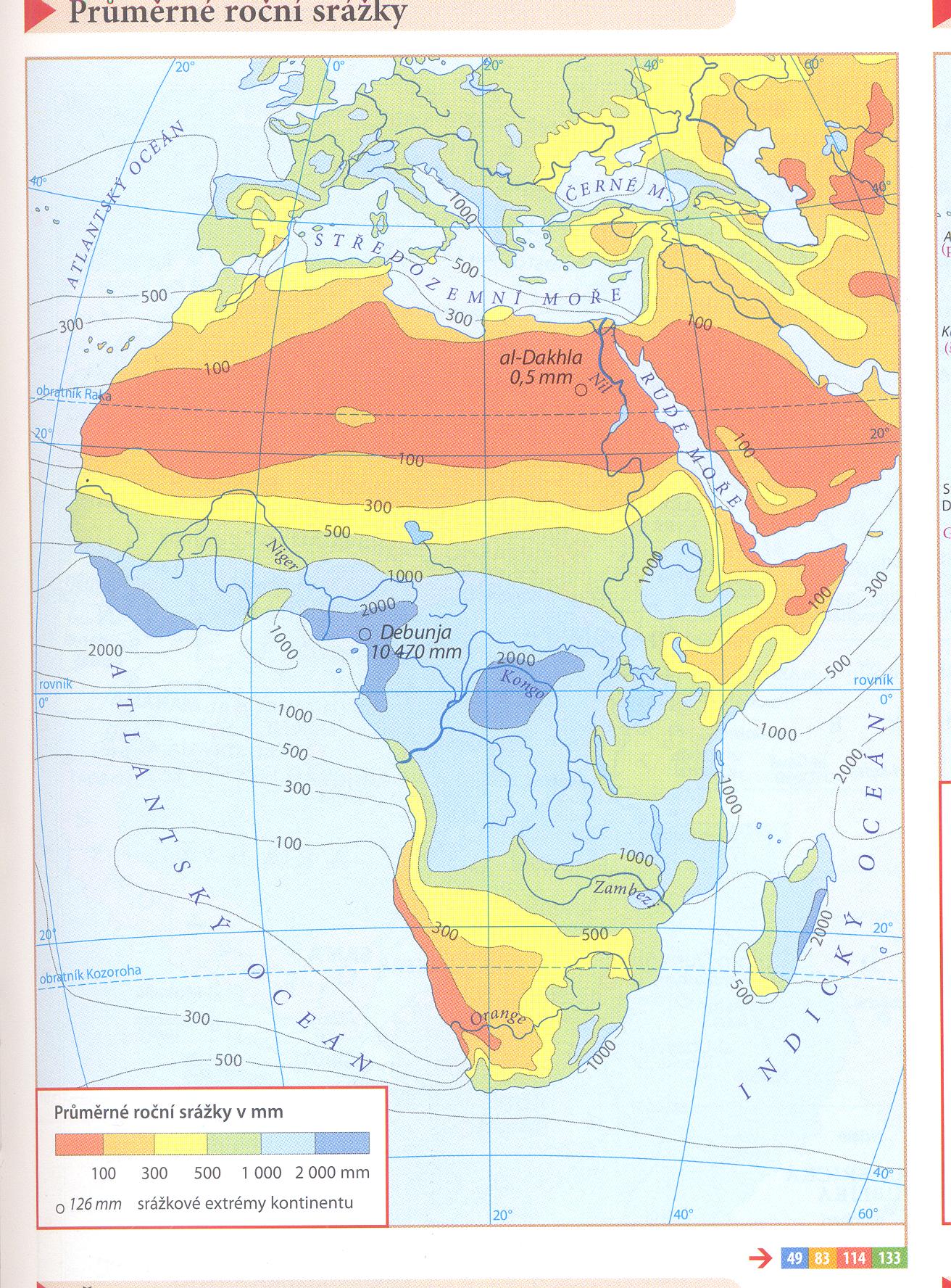 subtropy
tropy  suché
tropy střídavé
tropy vlhké
subtropy
Vegetační oblasti Afriky
Závisí na podnebných oblastech
Vegetační oblast:
Podnebná oblast:
vlhké tropy
tropické pralesy
střídavé tropy
savany
suché tropy
pouště a polopouště
subtropy
subtropická vegetace
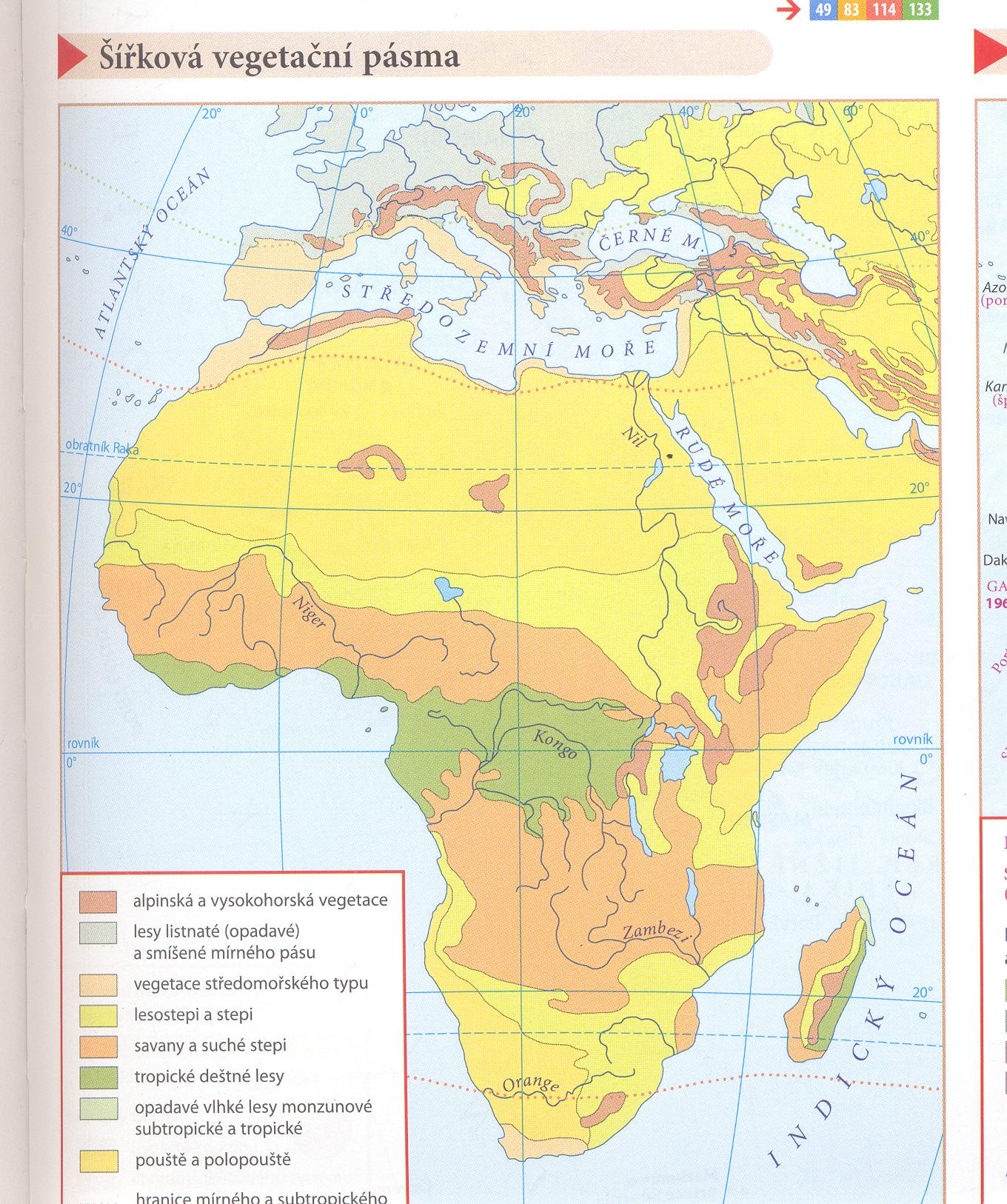 Vegetační oblasti Afriky
Subtropická vegetace
Pouště a polopouště
Tropické pralesy
savany
Pouště a polopouště
Subtropická vegetace
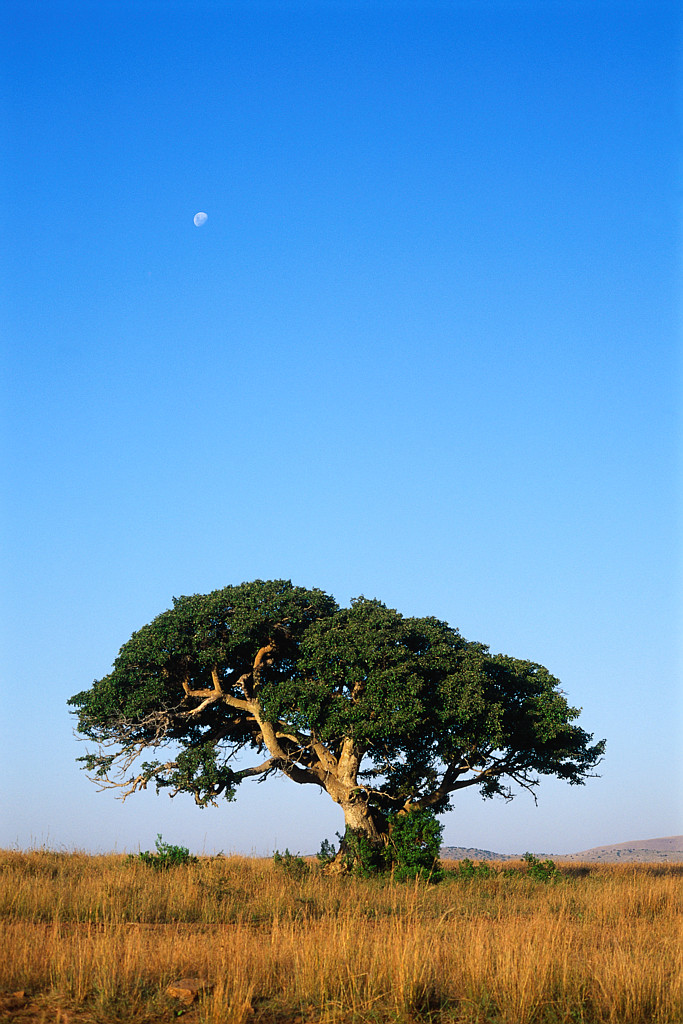 Savana
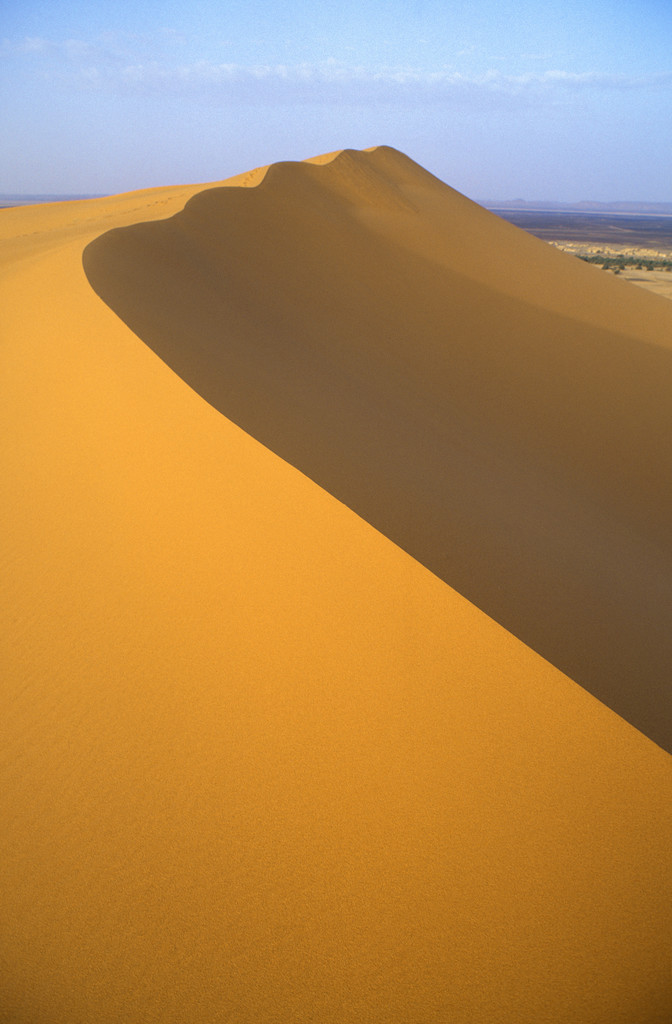 Poušť Sahara
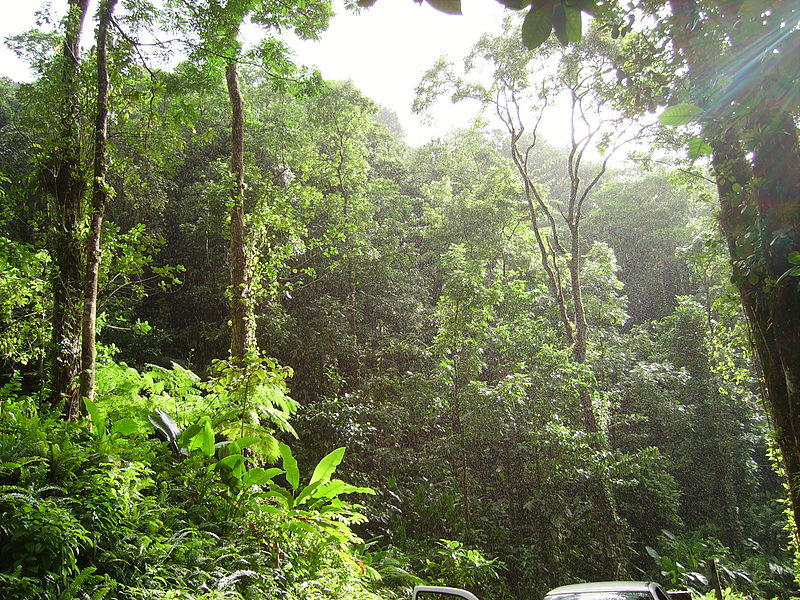 Tropický deštný prales
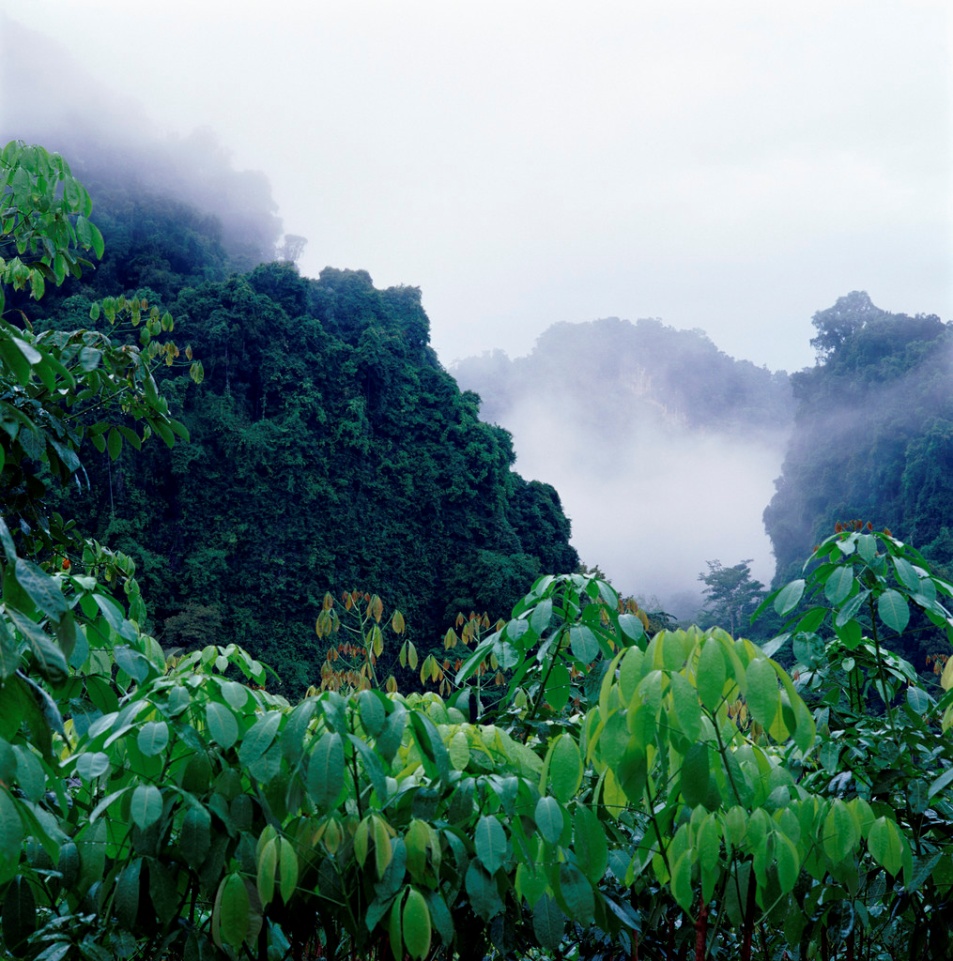 [Obr. 4]
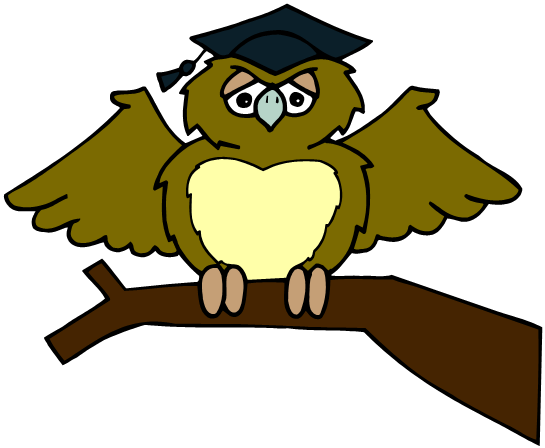 ZÁKLADNÍ ŠKOLA OLOMOUCpříspěvková organizaceMOZARTOVA 48, 779 00 OLOMOUCtel.: 585 427 142, 775 116 442; fax: 585 422 713 email: kundrum@centrum.cz; www.zs-mozartova.cz
Seznam použité literatury a pramenů:

SVATOŇOVÁ, H.; KOLEJKA, J.: Zeměpis – Amerika, Afrika, 1. díl pro 7. ročník ZŠ nebo sekundy víceletých gymnázií. Brno: Nová škola, s.r.o. 2012. 96 s. IBSN 978-80-7289-383-6

DVOŘÁK, J.: Zeměpis 7 – učebnice pro základní školy a víceletá gymnázia. Plzeň: Fraus 2005. 128 s. ISBN 80-7238-304-3

Školní atlas světa – pro základní školy a víceletá gymnázia. Praha: Kartografie 2008. 175 s.

Použité zdroje:

Nečíslovaný obrazový materiál je použit z galerie obrázků a klipartů Microsoft Office.
Strana 11
[obr.1] [cit. 2013-09-25] Dostupný pod licencí Public domain na 
WWW:<http://commons.wikimedia.org/wiki/File:Mawenzi_Cone_at_sunrise_from_Kilimanjaro_crater_rim.jpg>
Strana 5, 7, 10, 14, 17, 19
Mapa Afriky
Školní atlas světa – pro základní školy a víceletá gymnázia. Praha: Kartografie 2008. 175 s.
Strana 15
[obr.2] [cit. 2013-09-25]. Dostupný pod licencí Public domain na
WWW:<
http://commons.wikimedia.org/wiki/File:Egypt_Nil.jpg >
Strana 15
[obr.3][cit. 2013-09-25]. Dostupný pod licencí Public domain na 
WWW:<http://commons.wikimedia.org/wiki/File:Nile_River_and_delta_from_orbit.jpg >
Strana 22
[obr.4][cit. 2013-09-25]. Dostupný pod licencí Public domain na
WWW:<http://commons.wikimedia.org/wiki/File:Tropical_forest.JPG >